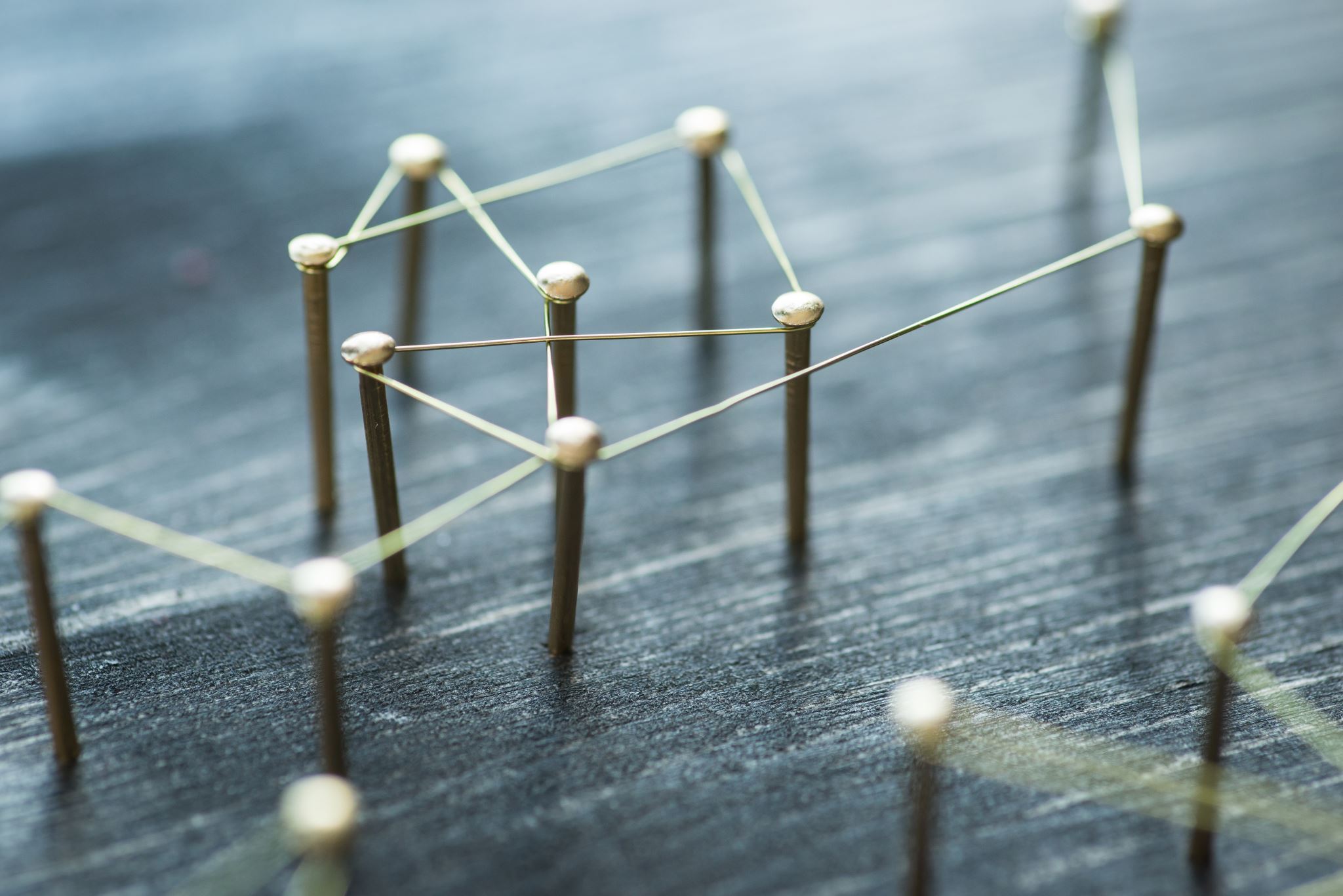 Responding to covid-19: Erasmus+ 2020 KA203 Strategic Partnerships
Information Session
September 22nd 
10am-11am
Activities supported in a strategic partnership
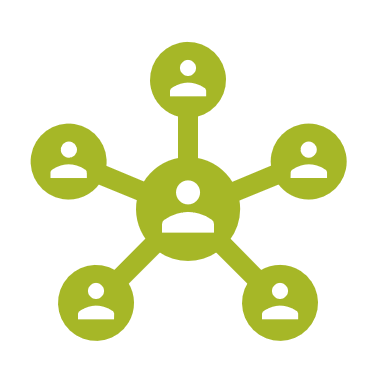 activities that strengthen the cooperation and networking between organisations;
testing and/or implementation of innovative practices in the field of education, training and youth;
activities that facilitate the recognition and validation of knowledge, skills and competences acquired through formal, non-formal and informal learning;
activities of cooperation between regional authorities to promote the development of education, training and youth systems and their integration in actions of local and regional development;
activities to better prepare and deploy the education and training of professionals for equity, diversity and inclusion challenges in the learning environment;
(1) The call for digital education readiness will support projects in school education, vocational education and training, and higher education. This call will aim to enhance online, distance and blended learning - including supporting teachers and trainers, as well as safeguarding the inclusive nature of digital learning opportunities.

(2) The call for ‘partnerships for creativity’ will support projects in the fields of youth, school education and adult education. The call aims to develop skills and competences that encourage creativity and boost quality, innovation and recognition of youth work.  Applicants for this call should contact Leargas, the Erasmus+ NA for youth education.

Applicant deadline: 29th October 2020.
Application forms are available on the European Commission Funding and Tenders Portal.
Two call Themes
The goal is to reinforce the ability of education and training institutions to provide high quality, inclusive digital education. 

The focus will be on building capacity to implement online, blended and distance teaching and learning; to develop digital pedagogical competences of educators, enabling them to deliver high quality inclusive digital education; and to develop and/or use high quality digital content such as innovative online resources and tools. 

The partnerships will promote networking of institutions across the EU, sharing of resources and expertise, and collaboration with digital technology providers and experts in educational technologies and relevant pedagogical practice, to develop tailor made solutions adapted to local challenges and realities.
Aims & Objectives
activities to deploy digital tools and methods to deliver quality and inclusive education through online/virtual means, including blended teaching, training and learning;
activities to support learners, teachers and trainers in adapting to online/ distance learning;
activities to teach and promote safer and more responsible use of digital technology;
activities to understand how best to incorporate digital online technology into subject-specific teaching, training and learning, including work based learning.
Virtual cooperation opportunities are key to successful Partnerships in the COVID-19 context
Digital Education: What activities will be supported?
activities linked to reinforce all aspects of creativity in non-formal and formal education, by enhancing the development of skills and competences; 
measures to accelerate digital transformation and use of digital means to adapt to the way creative products, cultural goods and events are created, managed, disseminated, accessed and consumed; 
activities to promote active citizenship and social inclusion through arts, especially among young people; 
activities to nurture talents and foster entrepreneurship (including social entrepreneurship) in cultural and creative domains; 
learning tools and resources, materials, courses and training modules to foster creativity, culture and multiculturalism; 
artistic and cultural initiatives with an educational dimension or aimed at raising awareness on societal issues and European matters (theatre plays, exhibitions, music performances, discussion fora, etc.); 
activities to establish or reinforce networks and new collaboration models (notably through virtual means) stimulating intercultural engagement and flourishing of creative mind-sets among citizens, in particular young people; 
transnational mobility activities that promote learning opportunities in creative spaces and cultural heritage sites, including creative residencies for artists and creators in the fields of non-formal/formal education and youth work.
Partnerships in creativity: What activities will be supported?
Organisations established in Programme Countries.
Higher education institutions (HEIs) established in a Programme Country must hold a valid Erasmus Charter.
Associated partners from the public and private sectors
Associated partners can be involved in a project but not as an applicant i.e. they do not receive funding.
Who can take part in a strategic partnership?
A Strategic Partnership is transnational and involves a minimum of three organisations from three different Programme Countries. There is no maximum number of participating organisations. 
Physical activities must take place in the countries of the organisations participating in the project.
Learning, teaching and training activities for learners and long-term activities for staff can only be organised in Programme Countries.
Partnerships in the fields of education and training can be a minimum of 12 months and a maximum of 24 months in duration.
Partnerships in the field of youth: between 6 and 24 months.
Applicants have to submit their grant application by 29 October at 12:00 (midday Brussels time) Projects are expected to start between 1 March and 30 June 2021.
Eligibility criteria
Award criteria
Budget Available
Any queries on this call, please email: Erasmus@hea.ie
Thank you!